Harmonisasi Konvergensi Standar Akuntansi
Pertemuan pemimpin negara-negara G-20 terakhir yang digelar di Pittsburgh tanggal 24-25 September 2009 lalu menyisakan pekerjaan rumah yang dahsyat bagi profesi-profesi yang terkait dengan pelaporan keuangan. Sebagaimana kita ketahui, dalam butir ke-14 Deklarasi Pittsburgh, para pemimpin negara-negara G-20 sepakat untuk menggandakan upaya agar konvergensi standar akuntansi secara internasional dapat diselesaikan pada Juni 2011. Ini merupakan pengulangan dan penegasan kembali salah satu butir deklarasi pertemuan G-20 sebelumnya yang diselenggarakan di Washington, DC pada November 2008 mengenai perlunya satu standar tunggal akuntansi global yang berkualitas tinggi. Di balik kebanggaan pengakuan kekuatan Indonesia sebagai satu-satunya anggota G-20 dari Asia Tenggara, terselip kekhawatiran: siapkah kita menyelesaikan PR tersebut?
Konvergensi standar akuntansi pada dasarnya adalah penyamaan bahasa bisnis. Setiap negara memiliki lembaga pengatur standar pelaporan keuangan. Indonesia memiliki Ikatan Akuntan Indonesia yang mengeluarkan Pernyataan Standar Akuntansi Keuangan sebagai satu-satunya standar yang diterima sebagai ‘bahasa bisnis’ perusahaan-perusahaan di Indonesia. Amerika Serikat memiliki Generally Accepted Accounting Principles (GAAP) yang dirilis oleh Financial Accounting Standard Board (FASB). Uni Eropa memiliki International Accounting Standard (IAS) yang dikeluarkan oleh International Accounting Standard Board (IASB). Dan seterusnya, setiap negara menggunakan standar pelaporan-standar pelaporan yang sangat mungkin divergen antara satu dengan yang lain. Tidak ada jaminan bahwa laporan-laporan keuangan yang disajikan di antara negara-negara yang berbeda tersebut dapat dibaca dengan bahasa yang sama. Perbedaan standar ini pada ujungnya juga akan menghambat para pelaku bisnis internasional dalam mengambil keputusan bisnisnya.
Lalu kepada standar apa, harmonisasi konvergensi standar akuntansi dirujukkan?
Sejauh ini yang leading menjadi standar acuan adalah International Financial Reporting Standards (IFRS) yang dikeluarkan oleh International Accounting Standard Board (IASB). IASB adalah badan pengatur standar dari International Accounting Standards Committee Foundation, sebuah lembaga independen nirlaba internasional yang bergerak di bidang pelaporan keuangan yang berkedudukan di Inggris.
Saat ini, lebih dari 100 negara telah mengharuskan atau membolehkan penerapan IFRS, dan diperkirakan akan semakin banyak negara di dunia menggunakan IFRS. Bahkan, 10 negara yang pasar modalnya sudah mendunia telah melakukan konvergensi ke IFRS yaitu Jepang, Inggris, Prancis, Kanada, Jerman, Hongkong, Spanyol, Switzerland, Australia, termasuk negara adidaya Amerika Serikat sudah menyatakan akan melakukan konvergensi ke IFRS.
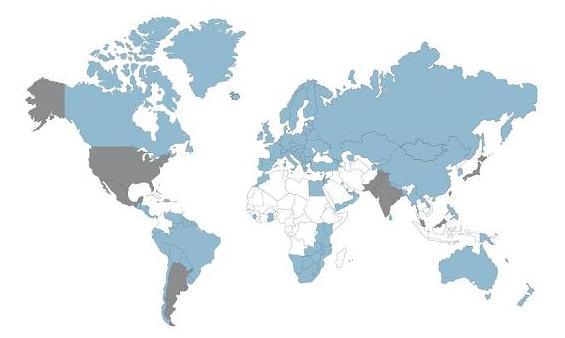 negara yang berwarna biru adalah negara-negara yang telah mengharuskan atau memperbolehkan penerapan IFRS. Sedangkan yang berwarna abu-abu adalah negara-negara yang sedang dalam proses konvergensi dengan IFRS.
Untuk Indonesia, sebagai langkah awal Dewan Standar Akuntansi Keuangan Ikatan Akuntan Indonesia (DSAK-IAI) akan mengonvergensikan PSAK secara penuh dengan IFRS melalui tiga tahapan, yaitu tahap adopsi, tahap persiapan akhir dan tahap implementasi. Tahap adopsi dilakukan pada periode 2008-2011 meliputi aktivitas adopsi seluruh IFRS ke PSAK, persiapan infrastruktur, dan evaluasi terhadap PSAK yang berlaku.
Tentu saja bukan pekerjaan mudah untuk merujukkan 62 standar yang dimiliki PSAK dengan 37 standar yang dimiliki IFRS. Saat ini masih terdapat gap yang cukup besar antara PSAK dengan IFRS, bahkan terdapat 20 standar PSAK atau 32% yang tidak dapat diperbandingkan. Jika dibandingkan dengan IFRS, masih terdapat perbedaan yang cukup signifikan meliputi financial instruments, investment property, business combination, property, plan & equipment, intangible assets, service concession agreement, presentation of financial statement, leases, insurance contract, accounting for banking yang akan dihapus, exploration and evaluation of mineral assets, agriculture, dan accounting for reporting currencies, dan perbedaan-perbedaan utama lain.
“Sasaran konvergensi IFRS yang telah dicanangkan IAI pada tahun 2012 adalah merevisi PSAK agar secara material sesuai dengan IFRS versi 1 Januari 2009 yang berlaku efektif tahun 2011/2012,” demikian disampaikan Ketua DSAK IAI Rosita Uli Sinaga pada Public Hearing Eksposure Draft PSAK 1 (Revisi 2009) tentang Penyajian Laporan Keuangan, di Jakarta Kamis 20 Agustus 2009 lalu. Untuk itu dua puluh sembilan Standar Akuntansi Keuangan (SAK) masuk dalam program konvergensi IFRS yang dicanangkan DSAK IAI tahun 2009 dan 2010.  Banyaknya standar yang harus dilaksanakan dalam program konvergensi ini menjadi tantangan yang cukup berat bagi DSAK IAI periode 2009-2012. Bila dari pengalaman pemberlakuan PSAK 50 dan 55 mengenai instrumen keuangan yang telah terbit tahun 2008, namun mendapatkan tekanan yang kuat dari ketidaksiapan industri keuangan sehingga harus ditunda penerapannya, maka bisa dibayangkan betapa dahsyatnya memberlakukan puluhan standar dalam waktu yang sesingkat itu.
Selain kesiapan perusahaan-perusahaan, implementasi program ini juga menuntut kesiapan praktisi akuntan manajemen, akuntan publik, akademisi, regulator serta profesi pendukung lainnya seperti aktuaris dan penilai. Akuntan Publik diharapkan dapat segera meng-update pengetahuannya sehubungan dengan perubahan SAK, meng-update SPAP dan menyesuaikan pendekatan audit yang berbasis IFRS. Akuntan Manajemen/Perusahaan dapat mengantisipasi dengan segera membentuk tim sukses konvergensi IFRS yang bertugas mengupdate pengetahuan Akuntan Manajeman, melakukan gap analysis dan menyusun road map konvergensi IFRS serta berkoordinasi dengan proyek lainnya untuk optimalisasi sumber daya. Akuntan Akademisi/Universitas diharapkan dapat membentuk tim sukses konvergensi IFRS untuk meng-update pengetahuan Akademisi, merevisi kurikulum dan silabus serta melakukan berbagai penelitian yang terkait serta memberikan input/komentar terhadap ED dan Discussion Papers yang diterbitkan oleh DSAK maupun IASB.
Regulator perlu melakukan penyesuaian regulasi yang perlu terkait dengan pelaporan keuangan dan perpajakan serta melakukan upaya pembinaan dan supervisi terhadap profesi yang terkait dengan pelaporan keuanganseperti penilai dan aktuaris. Asosiasi Industri diharap dapat menyusun Pedoman Akuntansi Industri yang sesuai dengan perkembangan SAK, membentuk forum diskusi yang secara intensif membahas berbagai isu sehubungan dengan dampak penerapan SAK dan secara proaktif memberikan input/komentar kepada DSAK IAI.